UDL Implementation, fall 2016
Course 603-103-mq -- The lord of the rings

Instructor:  Rebecca million
Universal Design for Learning Guidelines
Engagement
My Goals
To begin a process of implementation of Universal Design in all my courses

Through trial and error, to work towards a goal of systematizing those aspects of my course that can be converted/improved with UD for the long term

By keeping a UDL Journal, to reflect upon my teaching practice, specifically the intersection of UDL with the following:  use of creativity in the classroom, Critical Humanistic pedagogy, and Active Learning (see attached reflection paper)

To become an advocate for UDL in my department and in the New School and the Dawson Active Learning Community

To become part of a faculty learning community that can support and inspire continued evolution of UDL in all of my teaching practice
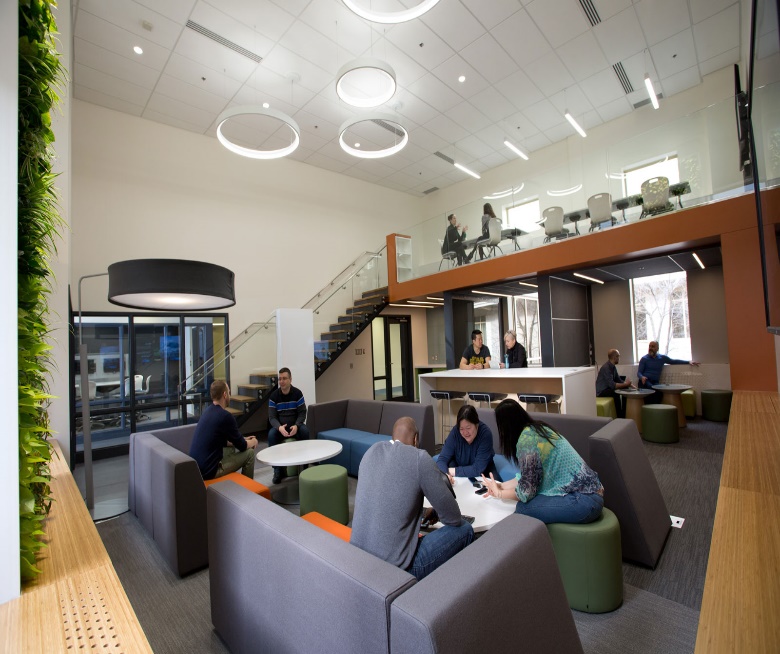 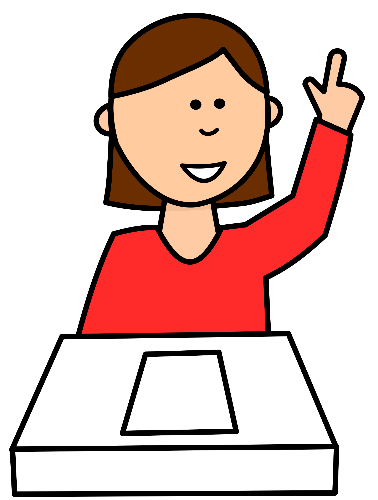 Multiple Means of Engagement
Converted all lecture notes into UDL–friendly PowerPoint Presentations
Total of 19 new Presentations,  limited to 7-10 slides each
Graphic,  easy to read
Most slides have Illustrations or images
Minimal use of “blocks” of text
Different colours for different types of information (i.e., purple text for discussion questions, yellow text for quotations)
Slides designed to engage students in thoughtful discussion, not simply deliver information
Engagement & Representation:Clarity, Variety, Choice, Collaboration*
created documents  such as “How to Read for this Class” and FAQ sheets for  assignments

Incorporated explainations of learning objectives in all assignments and activities, both orally and in written instructions

used a variety of low- and higher- stakes assignments
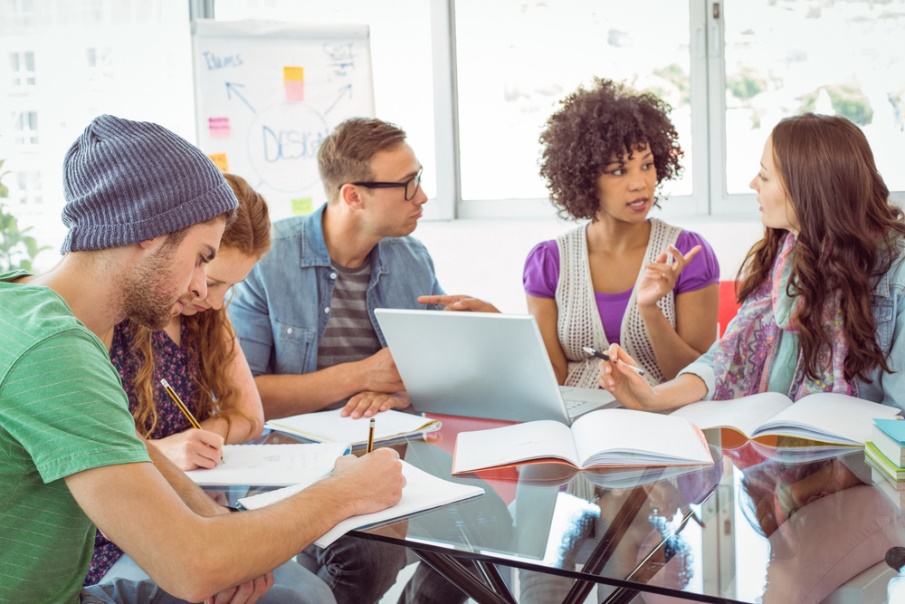 varied assignments and activities using creative and active learning strategies
used music, video games, visual art and film to illustrate concepts and themes
elicited feedback based on students’ reflections on what they’d learned
fostered collaboration in group work and active learning in the classroom
* On this slide, I’ve combined what I’ve done to create multiple means of engagement and multiple means of representation, because they often overlapped, especially  in the case of in-class activities.
Options for Perception and Comprehension
provided all PowerPoint presentations on Lea in advance of classes where they were discussed
provided all handouts and  assignment sheets on Lea in Word documents, for ease of customization
in process of providing audio for PowerPoint presentations
encouraged use of audio formats of all texts, provided links where possible,  encouraged students to share links to audio or video versions.
provided opportunities for students to bring prior knowledge and experience into discussions of texts … through discussion questions, in-class activities and short homework assignments, as well as major written assignments
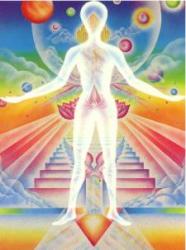 Multiple Means of Action and Expression
Executive Function:
Used scaffolding exercises to work on essay structure
Offered one-on-one editing and tutoring on essay-writing
Used what I saw in editing sessions to create checklists and FAQs for assignments
Demonstrated examples of a variety of successful assignments and discussed why they worked (showing multiple strategies for communication)
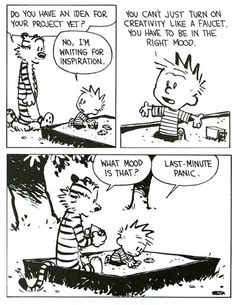 Multiple Means of Action & Expression:Options for expression and physical action
Used a variety of written assignments including analytical essays and small creative works (letters, drawings, games) to explore ideas in the text and critical frameworks for understanding it (Hero’s Journey, race and gender theory, etc.)
In-class activities were often based on active learning pedagogy, using white boards, groups engaging with other groups’ work, presenting findings to the class in a “go-round”.
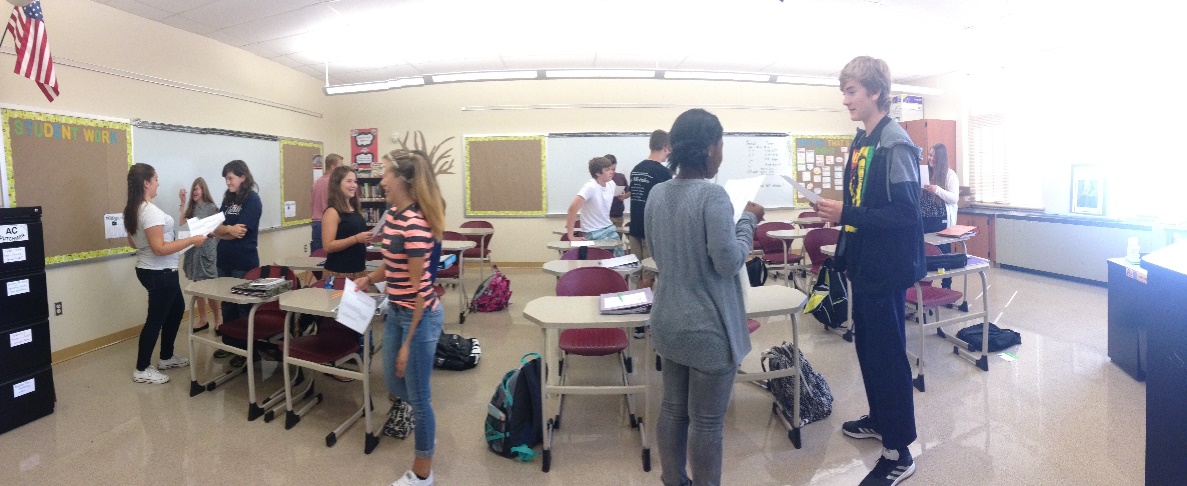 Major, final assignment was a creative  response to the text. Form was entirely of the student’s choice, drawing on their interests and skills to demonstrate a link between the text and our world and experiences.

Final assignments were presented in a showcase/party, where students were encouraged to walk around the class looking at presentations, play music, dress in costumes, play on the computer.
Some final thoughts: What I’ve learned
Apart from the practical learning about UDL itself and about neurodiversity in the classroom, there have been some surprising realizations through this process. Here are just a few:
To truly implement UDL, one has to change the way one thinks about the classroom and about education in general.  In order to make my course UDL, I had to remember to listen to students, to turn the classroom into a conversation between students and myself, and also among students.  
Empathy and trust are boosted by the use of UDL in the classroom; by demonstrating concern for students’ learning experience we open the door between the student and a deeper experience of what education can mean in their lives.
For the teaching of literature in particular, UDL can help us open up a new world to students who previously thought they hated reading, or they couldn’t write.  In addition to helping them to enjoy literature, UDL can also help students to realize that they enjoy learning.
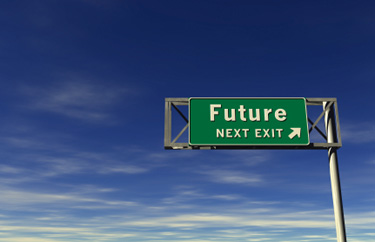